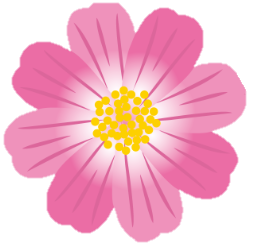 三条市主催
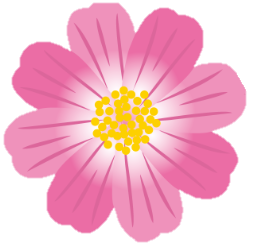 爪ケア
と
目指せ！
後ろ姿マイナス５歳!!
筋力アップ
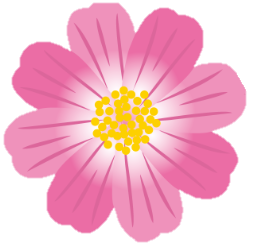 DE
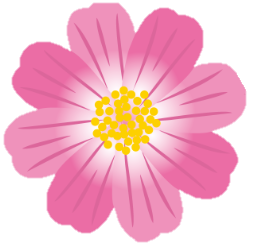 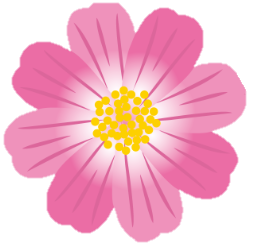 目指せ！
後ろ姿マイナス５歳!!
アンチエイジング
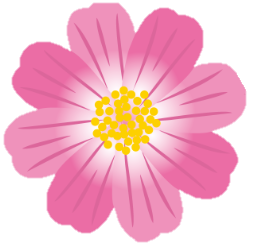 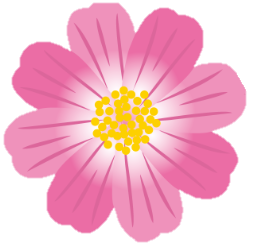 令和元年11月30日　（土）
セミナー
と　き
午前10時から12時まで
嵐南
公民館
申込不要
三条市総合福祉センター　多目的ホール
ところ
参加費無料
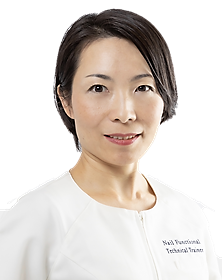 美しい爪と姿勢で若見え！
　爪と姿勢の意外な関係
会場地図
セミナーで講師がお話しする、爪の手入れの道具や足のアーチを支える靴下などを紹介するブースを設置します。
爪機能改善士　末廣　亜紀　氏
市民
プール
南分
遣署
スーパー
《協力企業》
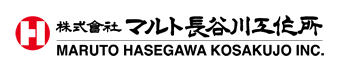 自宅でゆるトレ！
　キレイなカラダと
　　姿勢づくり
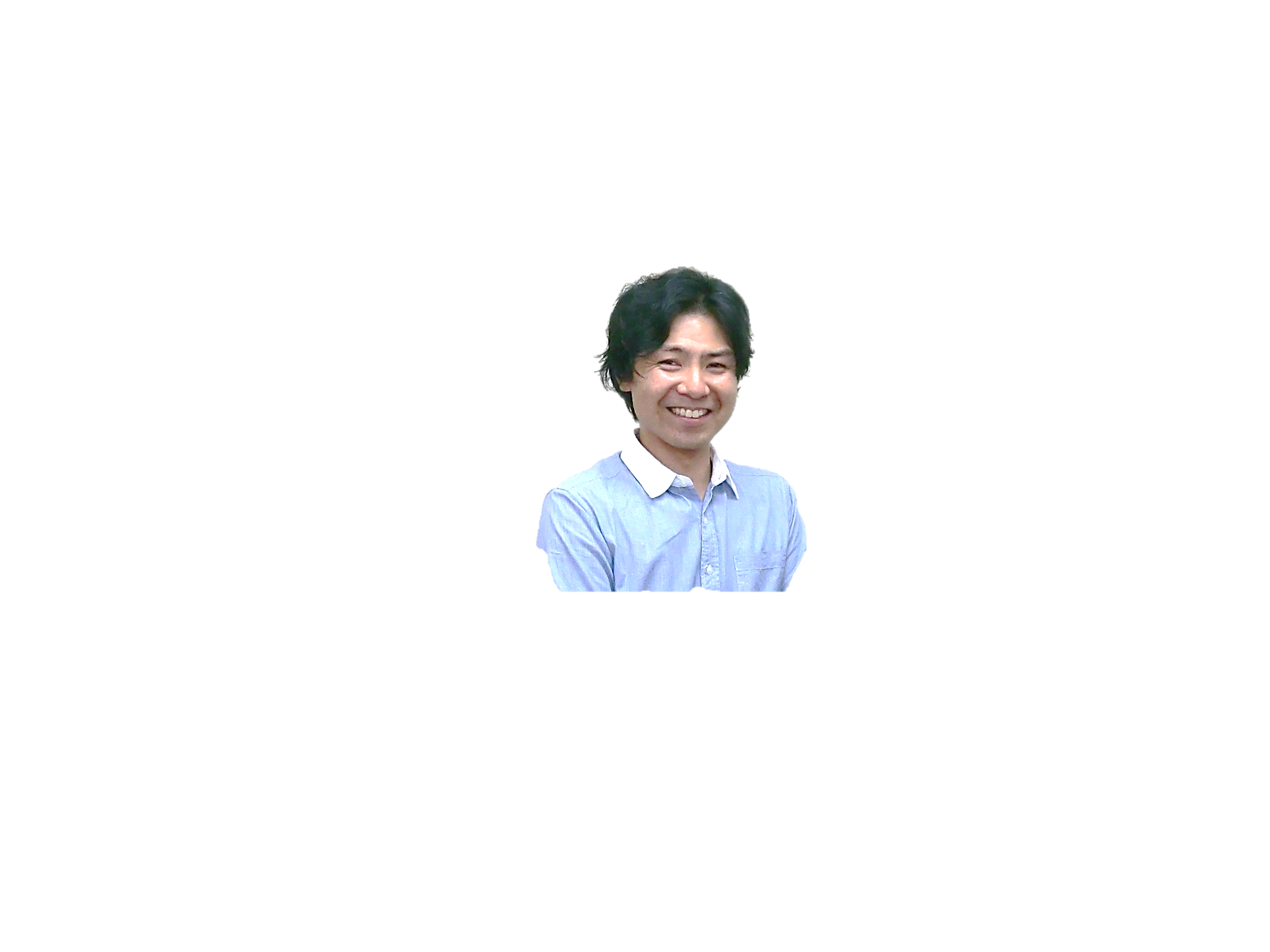 デマンド交通バス停118
「総合福祉
センター」
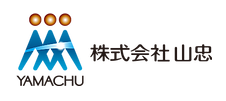 株式会社 山忠
総合福祉
センター
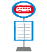 理学療法士　南雲　清志　氏
問合せ　三条市高齢介護課　電話0256-34-5457